Санкт-Петербургская академия постдипломного педагогического образования
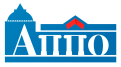 Немецкий язык
4 класс
Тема урока: Учимся ставить вопросы и ведем беседу
Учитель: Лазарева Марина Владимировна
ГБОУ СОШ № 605
2022
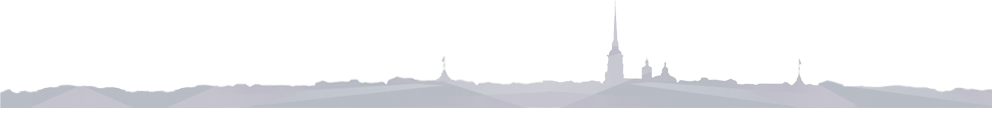 Санкт-Петербургская академия постдипломного педагогического образования
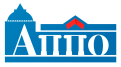 Цель урока- научиться задавать вопросы

Задачи урока:
Узнать новые вопросительные слова
Тренировать произносительные навыки
Санкт-Петербургская академия постдипломного педагогического образования
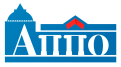 Kannst du wiederholen?
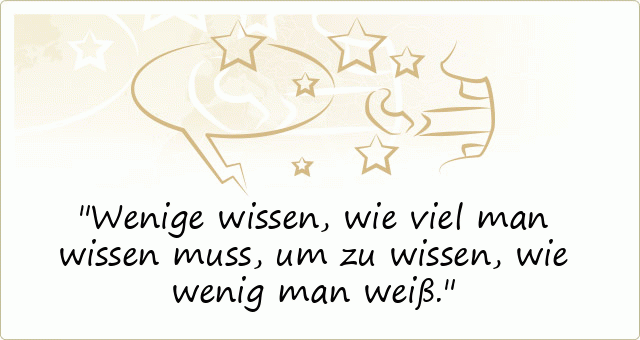 Санкт-Петербургская академия постдипломного педагогического образования
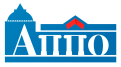 Вопросы в немецком языке

Общие вопросы (Ja-Nein Fragen)                       Специальные вопросы (W-Fragen)
Was malt Peter?
Peter malt gern.
Malt Peter gern?
Peter will essen.
Will Peter essen?
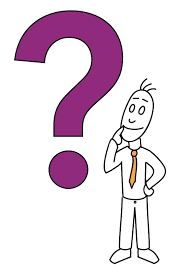 Санкт-Петербургская академия постдипломного педагогического образования
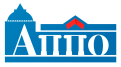 Welche Fragewörter kennt ihr schon?
 Sprecht mit und übersetzt!

1. Wer? –кто?
2. Was?- что?
3. Wo?- где?
4. Wohin?- куда?
5. Woher?- откуда?
6. Warum?- почему?
7. Wie?- как?
8. Wie viele?- сколько?
9. Wann?- когда?
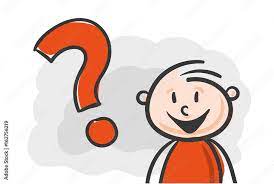 Санкт-Петербургская академия постдипломного педагогического образования
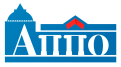 Порядок слов в специальном вопросительном предложении
Woher        kommst du?

Wo         liegt dein Lehrbuch?
Санкт-Петербургская академия постдипломного педагогического образования
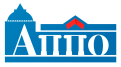 Macht Ja-Nein Fragen!

Die Kinder wollen schlafen.
Wollen die Kinder schlafen?
2. Lisa kann schwimmen.
Kann Lisa schwimmen?
3.Du hörst Musik.
Hörst du Musik?
4. Das Auto fährt schnell.
Fährt das Auto schnell?
5. Die Schüler haben heute 6 Stunden.
Haben die Kinder heute 6 Stunden?
Санкт-Петербургская академия постдипломного педагогического образования
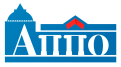 Ordnet zu!

Wer                           a. почему
Was                           b. сколько
Wohin                       c. где
Warum                      d. как
Wie                            e. что
Wann                         f. кто
Woher                       g. куда
Wo                             h. как
Wie viel                     i. откуда
Санкт-Петербургская академия постдипломного педагогического образования
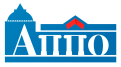 Prüft deine Antworten!

Wer? – кто?
Was?- что?
Wohin?- Куда?
Warum?- Почему?
Wie?- Как? 
Wann?- Когда? 
Woher?- Откуда? 
Wo?- Где?
Wie viel?- Сколько?
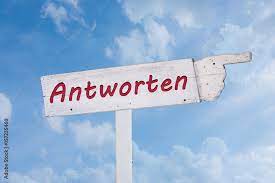 Санкт-Петербургская академия постдипломного педагогического образования
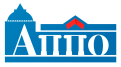 Schreibt fehlende Fragewörter! Die Antworten helfen euch!

_____alt bist du?                                                  Ich bin 10 Jahre alt.
_____kommst du?                                                Ich bin aus Russland.
_____stehet das Museum?                                Das Museum steht an der Newa.
_____fahren wir in den Ferien?                         Wir fahren nach Italien.
_____beginnt die Stunde?                                  Die Stunde beginnt um 9 Uhr.
_____ viele Schüler gibt es in deiner Klasse?   Es gibt 28 Schüler.
_____ liegt in dem Rucksack?                             Meine Lehrbücher liegen im Rucksack.
_____ ist deine Schwester?                                  Sie ist nett und klug.
Санкт-Петербургская академия постдипломного педагогического образования
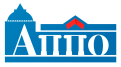 Habt ihr richtig gemacht?
Wie  alt bist du?                                                  Ich bin 10 Jahre alt.
Woher kommst du?                                           Ich bin aus Russland.
Wo stehet das Museum?                                  Das Museum steht an der Newa.
Wohin fahren wir in den Ferien?                     Wir fahren nach Italien.
Wann beginnt die Stunde?                               Die Stunde beginnt um 9 Uhr.
Wie viele Schüler gibt es in deiner Klasse?    Es gibt 28 Schüler.
Was liegt in dem Rucksack?                             Meine Lehrbücher liegen im Rucksack.
Wie ist deine Schwester?                                 Sie ist nett und klug.
Санкт-Петербургская академия постдипломного педагогического образования
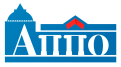 Ergänzt den Dialog mit den Worten: wie, was, geht, bald, wie viel, frei, möchtest, tun, gerne.
-     …… geht es dir?
-    Danke, es …….. mir gut.  ……. machst du heute Abend?
Ich muss meiner Schwester helfen. Dann bin ich …..  Und du?
Ich habe auch nichts zu …. .
……… du mit mir ins Kino gehen?
Ja, …… . Um ………….. Uhr beginnt der Film?
Um 19 Uhr.
Super, bis ………. .
Bis bald!
Санкт-Петербургская академия постдипломного педагогического образования
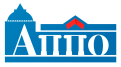 Prüft den Dialog!

-    Wie geht es dir?
-    Danke, es geht mir gut. Was machst du heute Abend?
Ich muss meiner Schwester helfen. Dann bin ich frei. Und du?
Ich habe auch nichts zu tun.
Möchtest du mit mir ins Kino gehen?
Ja, gerne . Um wie viel Uhr beginnt der Film?
Um 19 Uhr.
Super, bis bald.
Bis bald!
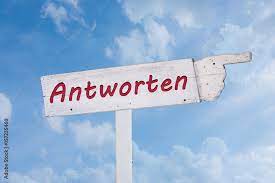 Санкт-Петербургская академия постдипломного педагогического образования
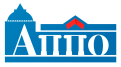 Задания для самостоятельной работы!

I.  Задай вопросы без вопросительного слова:
1.         Das Jahr hat zwölf Monate. 
2.         Jede Jahreszeit hat drei Monate.
3.         Besonders schön finde ich den Winter. 
4.         Alles ist weiß. 
5.         Die Kinder sind lustig. 
6.         Sie spielen gern im Schnee.
7.         Die Stadt sieht im Winter schön aus. 
8.         Das Wetter ist prima!
Санкт-Петербургская академия постдипломного педагогического образования
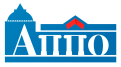 II.  Напиши вопросительные предложения!
Санкт-Петербургская академия постдипломного педагогического образования
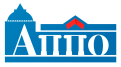 III. Задайте вопросы к выделенным словам. Следите за согласованием подлежащего и сказуемого.

Sie studiert hier.
 Er tanzt immer gern. 
 Ihr kommt schon morgen. 
 Die Tochter und der Sohn studieren gern.
 Der Bruder ist noch klein.
Санкт-Петербургская академия постдипломного педагогического образования
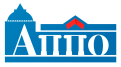 Die Antworten!
I. 
1.   Hat das Jahr  zwölf Monate?
2.   Hat jede Jahreszeit  drei Monate?
3.   Findest du  den Winter schön? 
4.   Ist alles  weiß? 
5.   Sind die Kinder  lustig?
6.   Spielen sie gern im Schnee?
7.   Sieht die Stadt im Winter schön aus? 
8.    Ist das Wetter  prima?
Санкт-Петербургская академия постдипломного педагогического образования
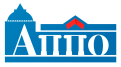 II.
Wann geht das Kind in den Hof?
Wohin läuft dein Bruder ?
Wo lernen die Schüler ?
Was brauchen wir für den Geburtstagsparty?
Санкт-Петербургская академия постдипломного педагогического образования
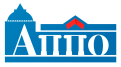 III.
Wo studiert sie?.
Wie tanzt er?
 Wann kommt ihr?
Wer studiert gern?.
 Wer ist noch klein?.
Санкт-Петербургская академия постдипломного педагогического образования
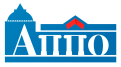 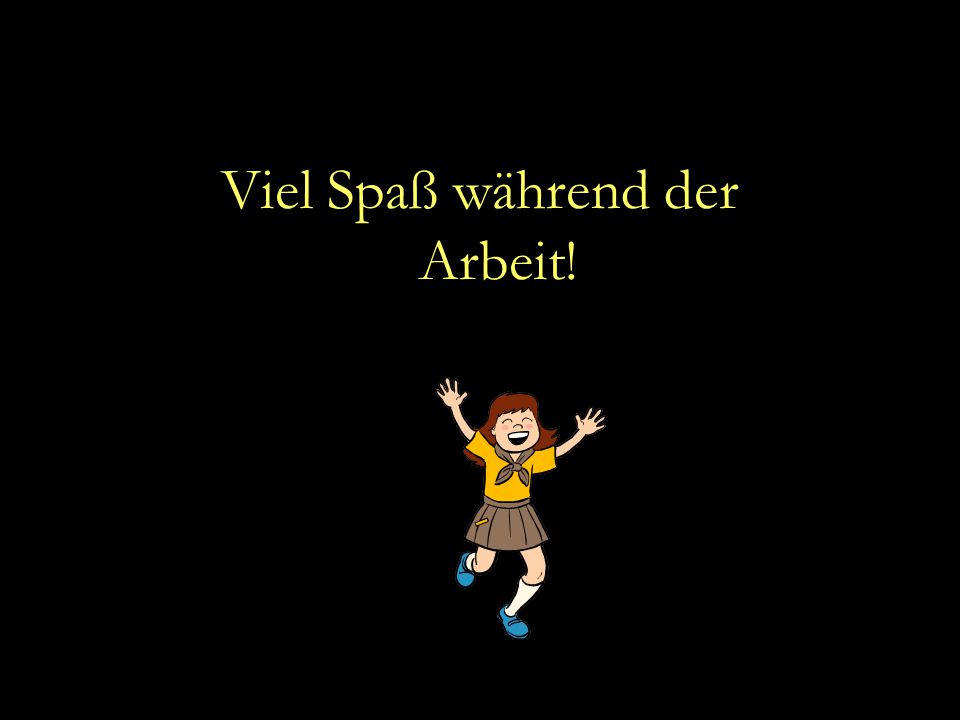